The Use of Culturally-Relevant Recruitment Strategies in the Families Improving Together (FIT) for Weight Loss Randomized Controlled Trial
Lauren E. Huffman, B.S.
Dawn K. Wilson, Ph.D.
E. Rebekah Siceloff, Ph.D.
Kassandra A. Alia, M.A.

University of South Carolina
Department of Psychology
Grant NICHD R01 HD072153
[Speaker Notes: Good morning everyone! My name is Lauren Huffman and I will be presenting on the use of culturally-relevant recruitment strategies in the Families Improving Together for Weight Loss Randomized Controlled Trial. This trial is sponsored by a grant awarded to my mentor, Dr. Dr. Wilson, from the National Institute of Child Health and Human Development.]
Obesity in the United States: Adolescents and Adults
CDC/NHIS, 2008
[Speaker Notes: The percentage of American adults who are overweight or obese has climbed to 69% with 35% of adults being obese. In youth, 35% are overweight or obese, but this number is near 40% in African American community. Thus, there is a critical need to reduce the prevalence of obesity, particularly in underserved populations.]
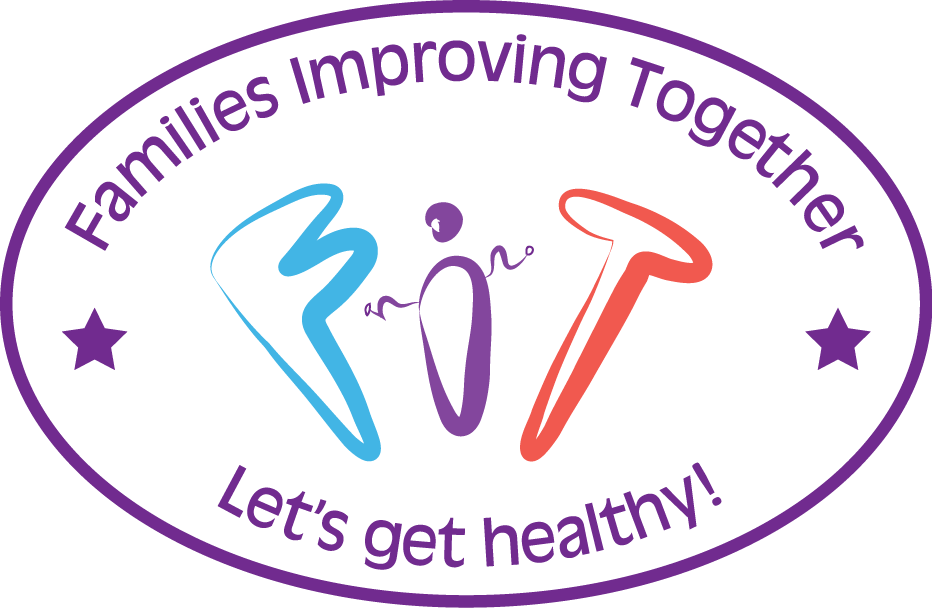 Project FIT
Parenting and motivational approach for weight loss in African American families
Target parent communication, autonomy-support , problem solving, monitoring of youth
16-week Intervention
8 weekly face-to-face group meetings
8 week online program
Specific calorie goals
200 – 300 calorie reduction in energy intake
100 – 200 calorie energy expenditure 
Promote gradual weight loss
[Speaker Notes: One possible solution to this public health problem is the implementation of innovative health promotion programs, like Project FIT. Project FIT is a randomized controlled trial that tests a motivational and family based weight-loss intervention compared to a basic health education program in African American adolescents and their families.  It is a 16 week intervention consisting of 8 face to face group meetings and an 8 week online program for the parent. 
	
The curriculum for FIT is theoretically based on Social Cognitive Theory, Self Determination Theory, and Family Systems Theory. Project FIT is unique because it incorporates cultural, social, and intrapersonal factors to increase motivation for sustained weight loss in this population.  Specifically, it targets parent communication, autonomy-support, problem solving, and behavior monitoring while encouraging families set nutrition and activity goals to promote gradual weight loss.]
FIT Study Design
[Speaker Notes: After enrolling, families first attend a two week run-in period, which acts as an orientation to the program. To continue participation in FIT, families must attend both weeks of run in. Based on a preliminary study, families who attend both run in sessions are likely to to be retained throughout the program. 

The FIT trial utilizes a 2 X 2 design where families are randomized separately first to condition for the group sessions and then to the online program. This will allow us to test the effects of the 8 week group based intervention and the 8 week online program. 

It is hypothesized that the adolescents in the group intervention and the online intervention will show the greatest maintenance in BMI reduction.]
Barriers to Participation in Health Promotion Trials
Competing demands (time, financial, priorities)
Perceived benefit of participating in research programs may not be clear 
Lack of cultural perspective
Resnicow, Braithwaite, Ahluwalia, & Dilorio (2001)
[Speaker Notes: While participating in weight loss or health promotion programs like FIT may be beneficial to the participants health, there are several barriers that prevent families from participating in these trials. First, underserved families typically have competing demands on their time, finances, and energy which may prevent them from seeing participation as a priority. FIT addresses this by alleviating the burden of an extended in person intervention. Families are only required to participate in a total of ten in person group meetings. The second part of the trial, the online portion, can be done in their own time at home. 
	Second, families may not recognize the benefits of participating in these trials. FIT addresses this by emphasizing the long term health benefits, like decreased risk of chronic disease, that may result from maintaining a healthy weight. We also emphasize the social support and quality family time that families may gain through participating in the program.
	Third, some health promotion trials do not focus on incorporating a cultural perspective which may be offputting to members of the African American community. FIT addresses this by tailoring the content of the program to cultural norms and values and by employing African American facilitators to lead the group sessions.]
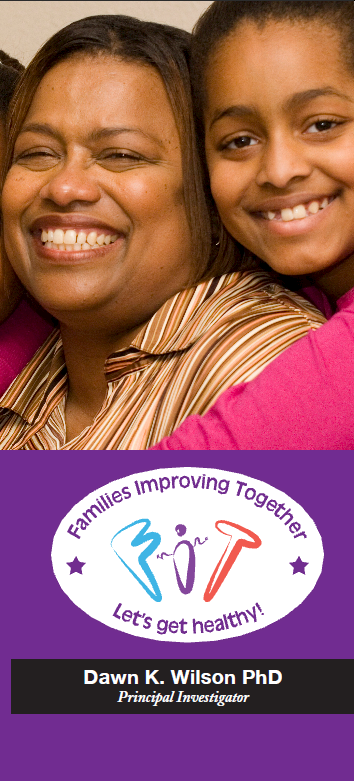 Culturally-Relevant Recruitment Strategies
Surface-Level Strategies
Peripheral
Evidential
Constituent-involving
Deep Structure/Sociocultural Strategies
Kreuter, Lukwago, Bucholtz, Clark, & Sanders-Thompson (2003)
Resnicow, Baranowski, Ahluwalia, & Braithwaite (1999)
[Speaker Notes: These barriers are especially important to address in recruitment of families. Surface level and deep structure strategies have been proposed to increase cultural sensitivity and cultural relevance in recruitment of families to health promotion trials. Peripheral strategies include making materials culturally appropriate by incorporating pictures of the target group (as you can see on our brochure here). Evidential strategies enhance the perceived relevance of a health issue for the population. This may include discussing health disparities faced by the African American community at recruitment events or with community partners. Constituent involving strategies draw on the experiences of members of the community in partnerships and staffing. 

We hypothesize, and the literature suggests, that it is the deep structure strategies, those strategies that involve framing messages in context of social and cultural values are most effective in communication surrounding participation in health promotion trials.]
Applying these Recruitment Strategies to Project FIT
Surface-Level Strategies
Flyers and brochures
Local events and festivals that cater to a broad population
Deep Structure Strategies
Healthcare partnerships
Church partnerships
Sociocultural events
Culturally-relevant ads
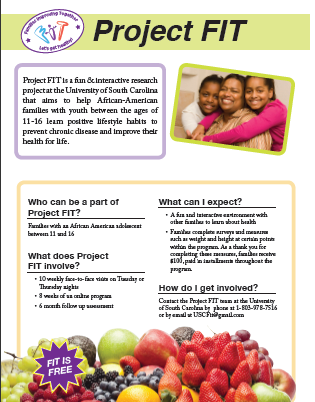 [Speaker Notes: In FIT, we use the surface level strategies in the construction of our flyers and brochures and in attendance of local events that cater to a broad audience. Deep structure strategies have included partnering with community organizations that are in touch with community values such as health, spirituality, and family. 

An example of this is our partnership with Sterling Sharpe pediatrics, part of the Eau Claire cooperative that provides services to underserved families in the 29203 area. This partnership ties into the cultural value of family health. A second example is the use of ads on religious radio stations. These ads are tied into the importance of spirituality in the African American. We also attend events with a sociocultural component such as the Harambee Festival at Benedict college.]
Methods: Coding
Surface-Level Strategies
General community events
School referrals
Word of mouth
Other (included calls from flyers)
Deep Structure Strategies
Community partnerships
Culturally-relevant ads
Sociocultural community events
[Speaker Notes: To give you an idea of how we have spent our time recruiting, in a typical month of recruitment: we set up a table a pediatric clinics twice a week for a total of 8 afternoons, we set up a table at the library three times a week for a total of 12 afternoon, and we usually attend an event each weekend. About half the time these events result from a community partnership or have a sociocultural component, and about half the time they are general community events. 


To assess yield of recruited families from each strategy, we coded each family's recruitment source. Categories were as follows for sources without a sociocultural component: general community events, school referrals, word of mouth, and other (which included call ins from flyers). Sources with a sociocultural component included: community partnerships, culturally-relevant ads, and sociocultural community events.]
Study Sample Characteristics
[Speaker Notes: To date, 137 families have consented to participate in FIT. Adolescents participating are majority female and have a mean age of 13.65 years. The average adolescent participant is obese with a BMI of 32. 81.25% of participating guardians are mothers, but fathers, grandparents, and other relatives are also represented.]
Annual Family Income
[Speaker Notes: Annual income of enrolled families are shown here. One third of families enrolled in FIT make less than 24 thousand annually, which is the national poverty level for a family of four. Over 60% of families enrolled in FIT make less than 40,000 dollars annually, placing them at less than 175% of the poverty level for a family of 4.]
Percentage of Participants Based on Recruitment Strategy
[Speaker Notes: Of the families consented for FIT, surface level strategies yielded 17% of families. In contrast the sociocultural strategies yielded 83% of families, the majority being from community partnerships and culturally-relevant ads. These findings suggest that utilizing deep structure strategies may be a more effective recruitment strategy than relying on surface level strategies alone.]
Comparison of Demographic and Psychosocial Variables Across Groups
Note. Baseline data for self-efficacy variables available for a portion of the total sample (n=88); PA=physical activity.
*p = 0.05
[Speaker Notes: We then looked at several demographic variables to determine whether there were differences between families that were retained through run in comparison to those who dropped from the program. We assessed potential differences between groups based on age, gender, BMI, family income, parent education, and self-efficacy for physical activity and diet. While we hypothesized that higher levels of parent education, family income, and self-efficacy would be associated with retention, we did not find significant differences between the groups. 

However, there was a significant age difference in attrition, so that older adolescents were more likely to not attend the two run-in sessions and to not continue in the program. This may be a result of older adolescents desiring greater autonomy from their parents and as a result having less interest in participating in a family-based program. Next steps will be to assess whether families who were recruited through sociocultural strategies will be more likely to remain in the program compared to families recruited through surface level strategies alone. We hypothesize that families who were recruited through these deep structure strategies will be more engaged in the program and will be more likely to be retained.]
Comparison of Demographic and Psychosocial Variables Across Groups
Note. Baseline data for income and education variables available for a portion of the total sample (n=88).
[Speaker Notes: We then looked at several demographic variables to determine whether there were differences between families that were retained through run in comparison to those who dropped from the program. We assessed potential differences between groups based on age, gender, BMI, family income, parent education, and self-efficacy for physical activity and diet. While we hypothesized that higher levels of parent education, family income, and self-efficacy would be associated with retention, we did not find significant differences between the groups. 

However, there was a significant age difference in attrition, so that older adolescents were more likely to not attend the two run-in sessions and to not continue in the program. This may be a result of older adolescents desiring greater autonomy from their parents and as a result having less interest in participating in a family-based program. Next steps will be to assess whether families who were recruited through sociocultural strategies will be more likely to remain in the program compared to families recruited through surface level strategies alone. We hypothesize that families who were recruited through these deep structure strategies will be more engaged in the program and will be more likely to be retained.]
Summary
Using culturally-appropriate strategies can address potential barriers to including minority populations in health research.
Community partnerships and culturally relevant ads are effective recruitment strategies for reaching this population.
Adolescent age may be a factor of influence in retention of families
[Speaker Notes: In summary, using culturally-appropriate strategies can address potential barriers to including minority populations in health research. Community partnerships and culturally relevant ads are effective recruitment strategies for reaching this population. Finally, age of the adolescent may play a role in retention of adolescents in health promotion trials.]
Acknowledgements
Principal Investigator
Dawn K. Wilson, Ph.D. 
Co-Investigators 
Ken Resnicow, Ph.D.
Heather Kitzman-Ulrich, Ph.D.
M. Lee Van Horn, Ph.D.
Ron Prinz, Ph.D. 
Sara St. George, M.A.
Staff and Graduate Assistants
Kassandra Alia, M.A.
Madison Hilliard
Franklin Jones
Carlyn Joseph
Tyler McDaniel, M.A.
Kaya Outen
E. Rebekah Siceloff, Ph.D.